Hierarchy-Based Algorithms for Minimizing Makespan under Precedence and Communication Constraints
Janardhan Kulkarni         Shi Li         Jakub Tarnawski         Minwei Ye

Microsoft Research         University at Buffalo


08.01.2020 SODA
Scheduling with precedence constraints
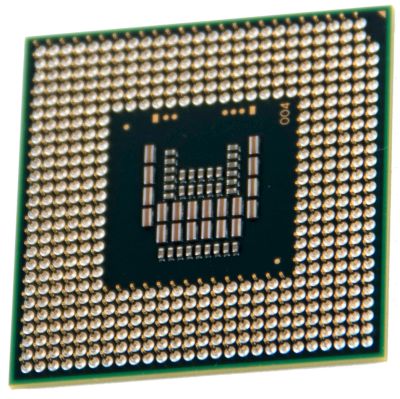 2
4
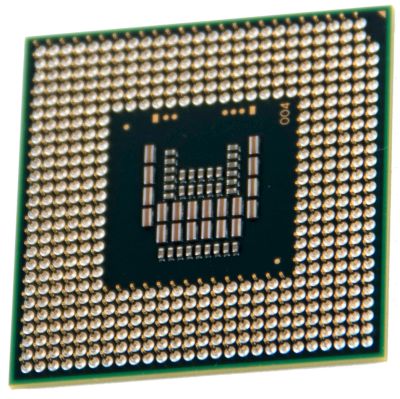 1
3
makespan
1
2
What is the approximability of this problem?
3
4
Graham (‘66): 2-approximation
Whenever a machine is idle, run any available job on it

Greedy
List Scheduling
Can one beat 2?
restof thetalk
For many applications in practice this is OK.
Levey, Rothvoss (‘16)
[Speaker Notes: Poor understanding. Everything that we know, we know from the ‘70s…]
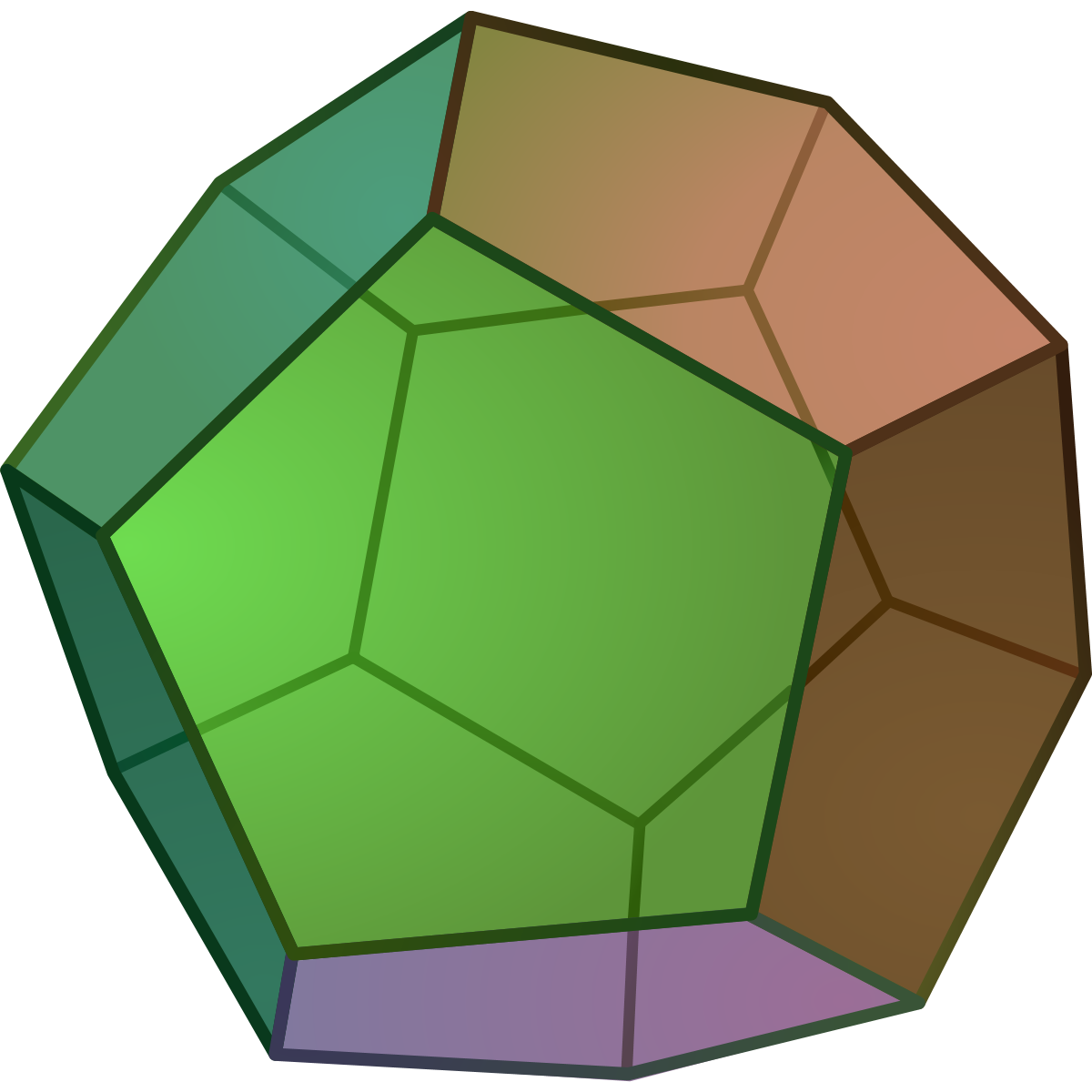 “A tantalizing question is whether a similar approachcould give a (1 + ε)-approximation for the setting where the processing times are arbitrary”
Arbitrary sizes
Can Levey-Rothvoss be generalized?
Three possible settings:

Fully preemptive


Preemptive but non-migratory


Non-preemptive
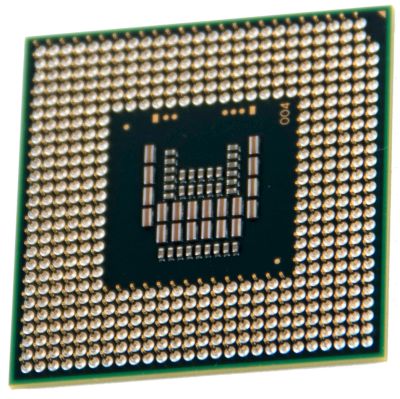 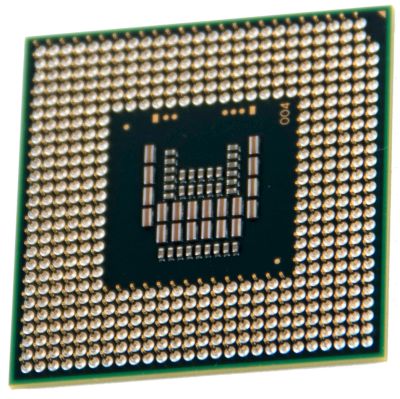 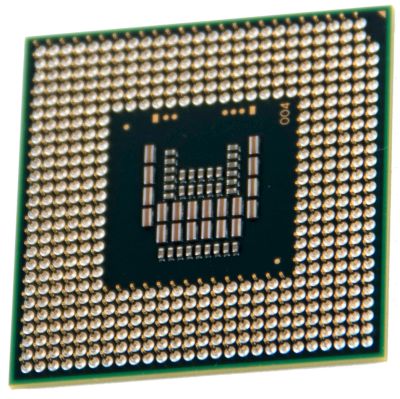 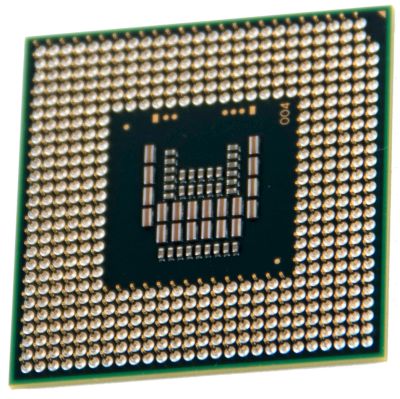 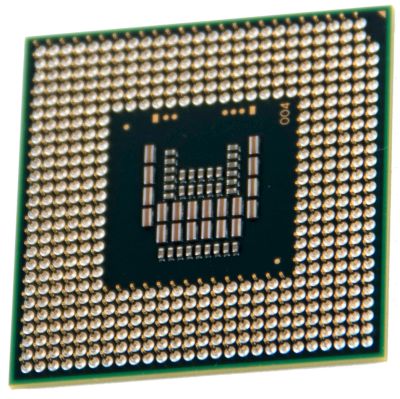 OPTs can be constant-factor away from each other
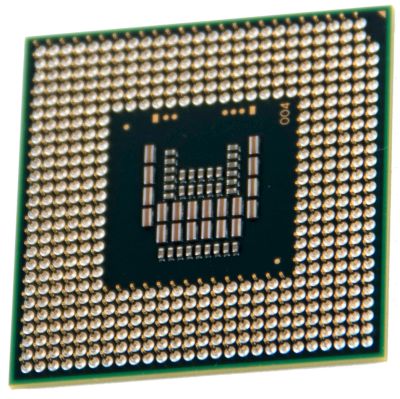 Arbitrary sizes
Can Levey-Rothvoss be generalized?
Three possible settings:

Fully preemptive
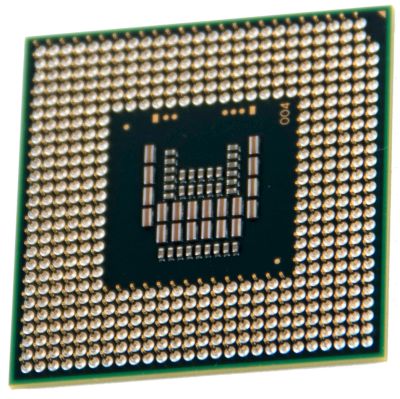 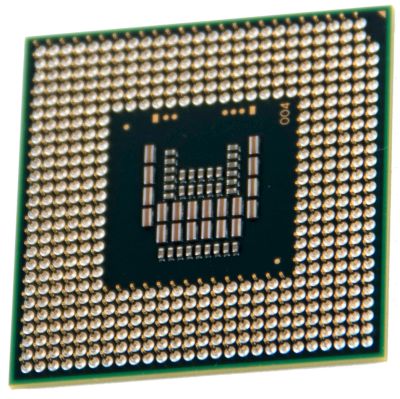 YES, this is simply equivalent to unit sizes:
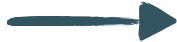 Arbitrary sizes
Can Levey-Rothvoss be generalized?
Three possible settings:

Fully preemptive


Preemptive but non-migratory
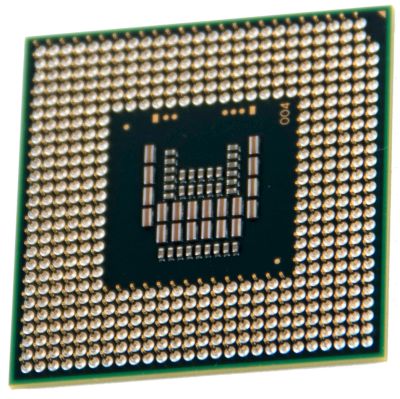 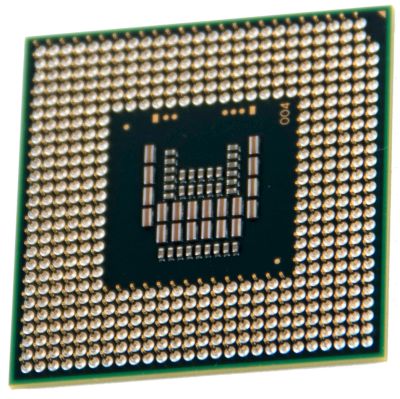 Our main result:     YES   (almost-QPTAS)
Arbitrary sizes
Can Levey-Rothvoss be generalized?
Three possible settings:

Fully preemptive


Preemptive but non-migratory


Non-preemptive
Our result:     some evidence the lifted LP might be weak							(even for 2 machines)
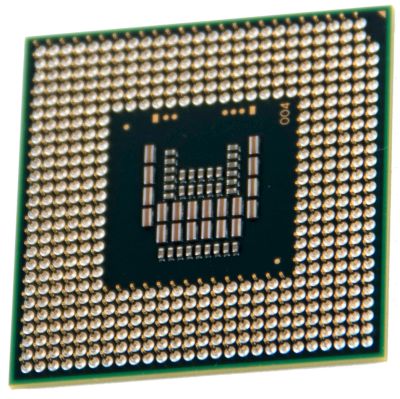 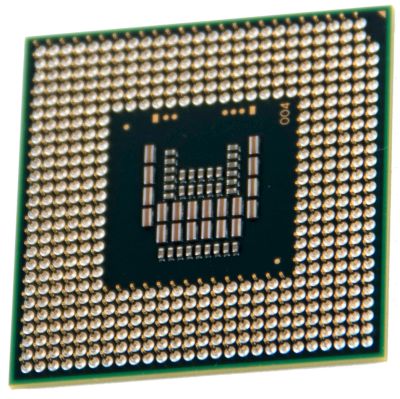 Communication delays
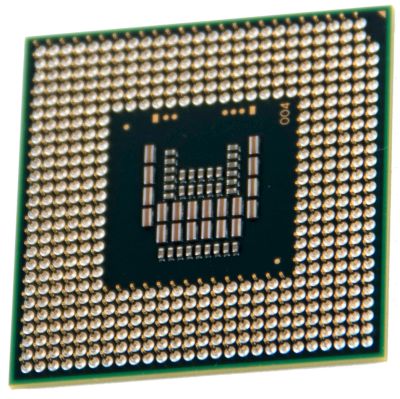 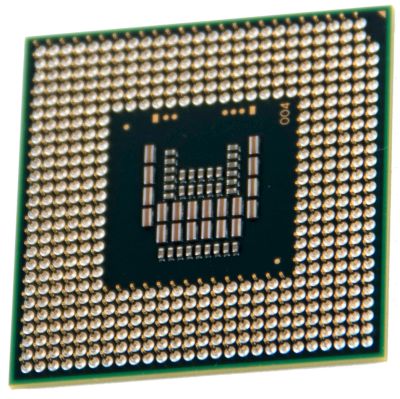 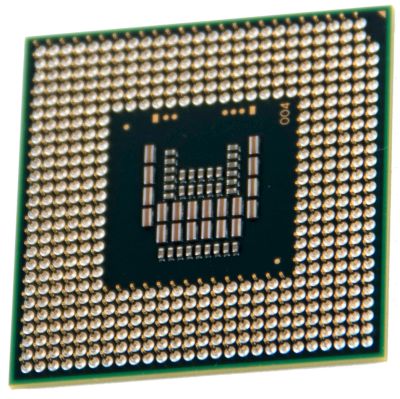 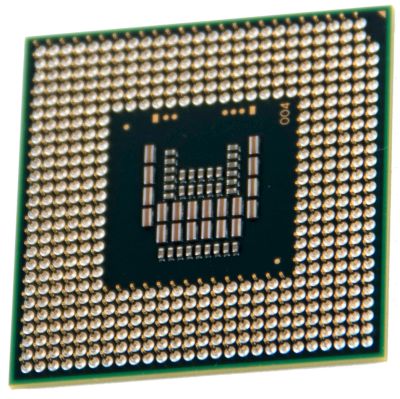 [Speaker Notes: Introduced by Papadimitriou and Yannakakis, and Veltman et al., in the ’80s]
Communication delays
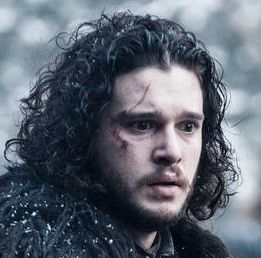 Bansal (‘17):“Not understood at all. Almost completely open.”
Arbitrary sizes (preemptive but non-migratory)
[Speaker Notes: The communication delays can be different]
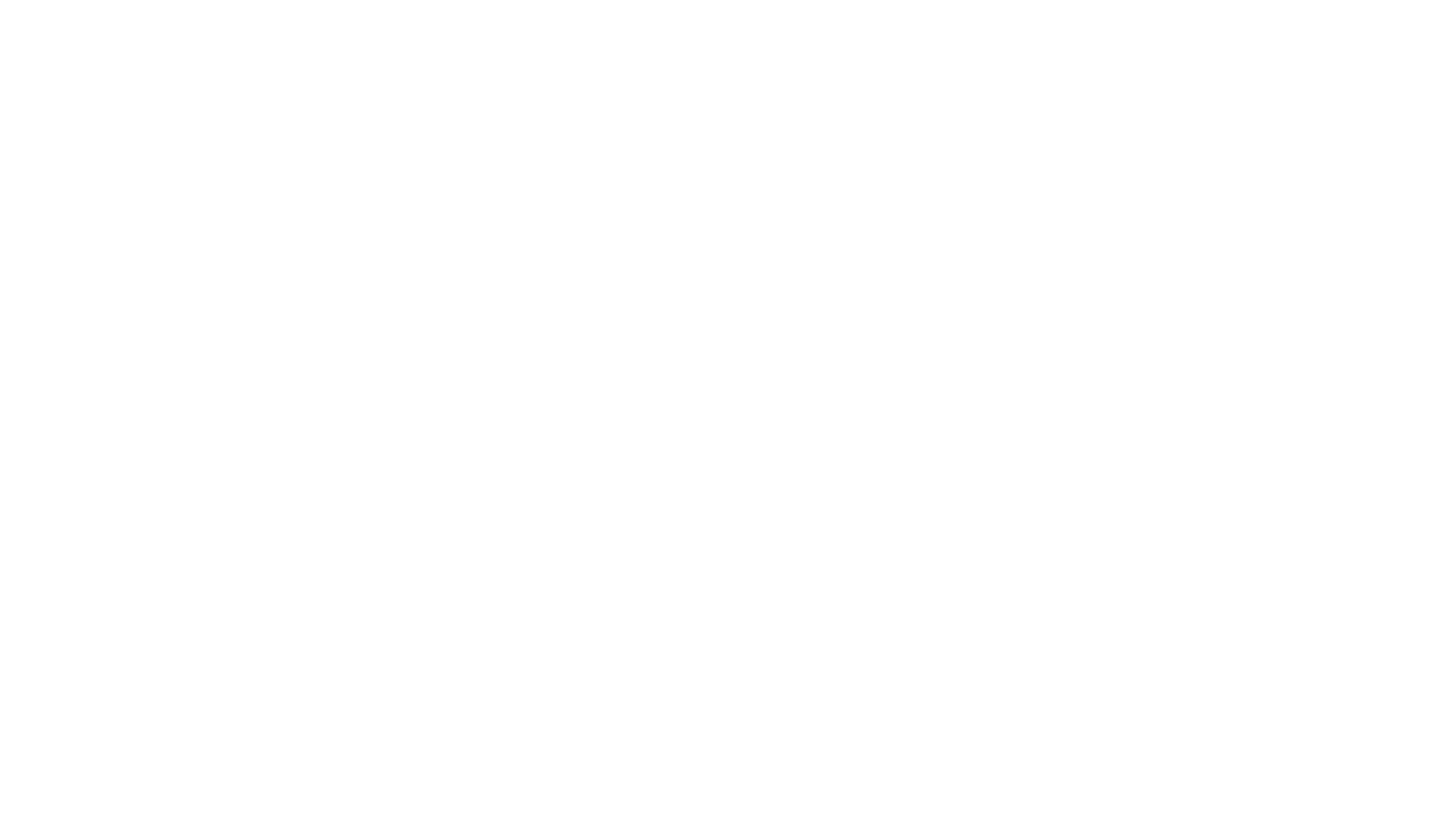 Our main result:     almost-QPTAS forpreemptive but non-migratory setting
Levey-Rothvoss framework
Challenges of arbitrary sizes
Our new ideas
Outline of the rest of talk
Graham (‘66): 2-approximation
Use LP hierarchy to cut long chains
Hierarchy as black box
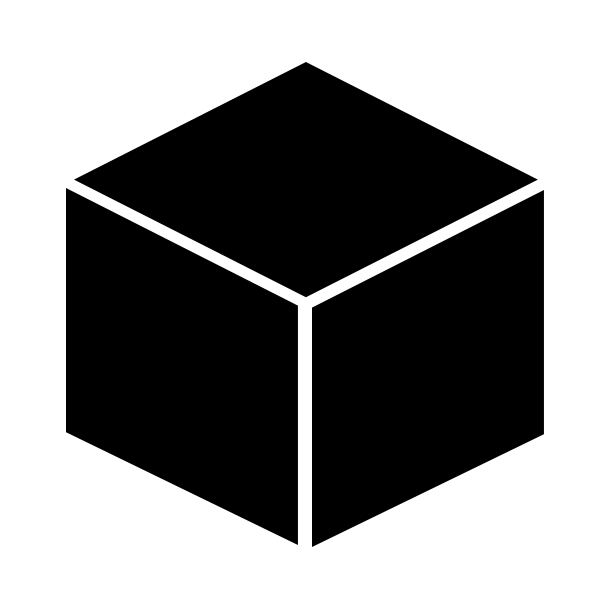 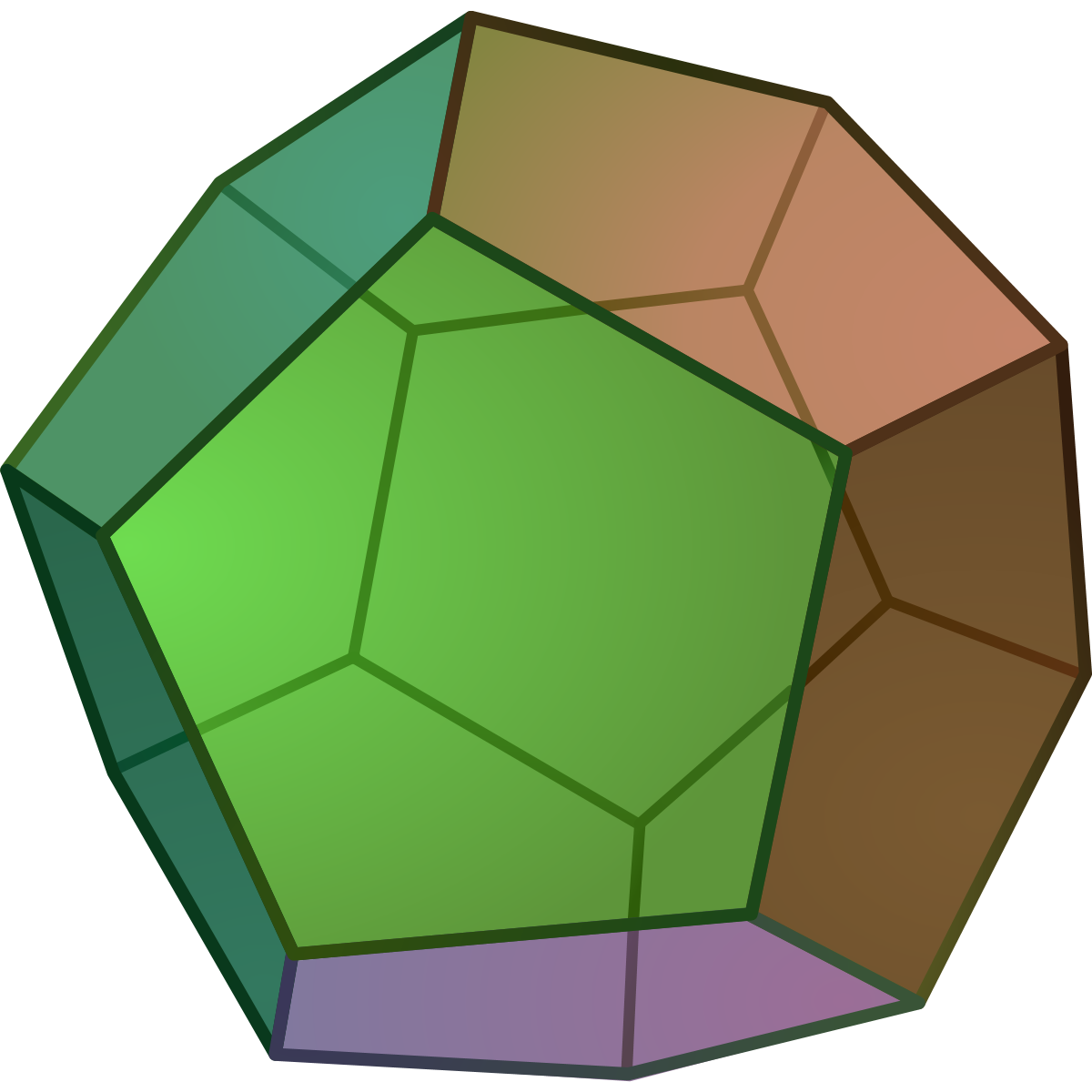 Levey-Rothvoss framework
Recursively schedule bottom jobs
top jobs
Algorithm to add top jobs to schedule
bottom jobs
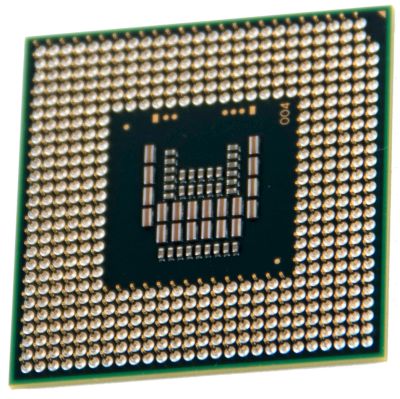 EDF (Earliest Deadline First) scheduling does the trick
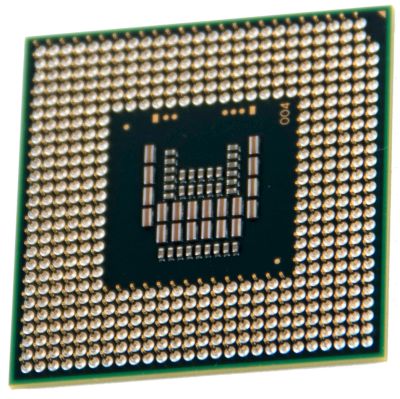 [Speaker Notes: Use the conditioning operation to break up chains
A special scheduling problem with release times and deadlines]
Challenges of arbitrary sizes
Why not just do this?
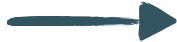 small-jobs
big-job
But then, no control:   small-jobs could go to different machines
[Speaker Notes: They are scheduled independently]
Our ideas
Special treatment of conditioned jobs:
new splitting operation
they are always pushed down to bottom of recursion, and there scheduled solely using LP
guarantees correct machine assignment
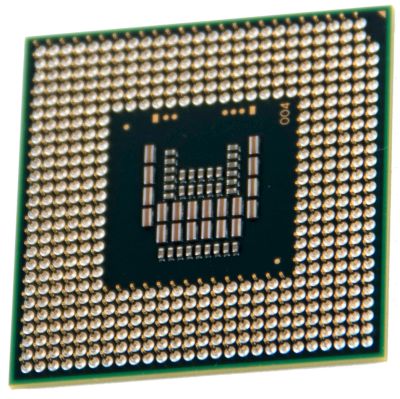 Adding top jobs to schedule
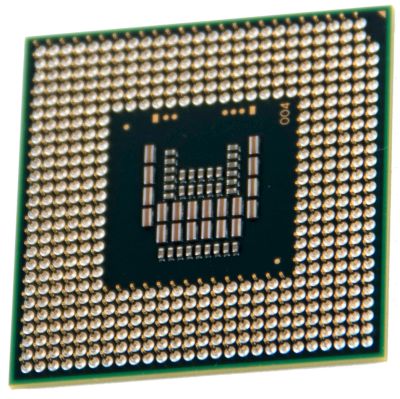 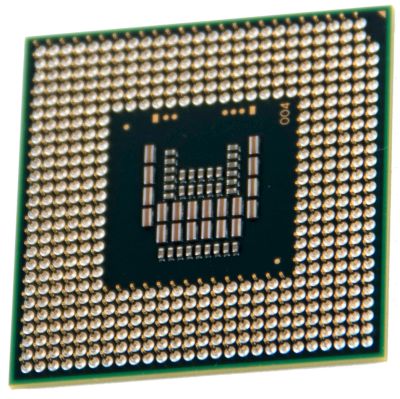 sibling small-jobs?
Levey-Rothvoss (unit sizes):
EDF (Earliest Deadline First) scheduling does the trick
New algorithm to schedule top jobs:
treat big-jobs together
to choose job: EDF (Earliest Deadline First)
to choose machine: ECT (Earliest Completion Time)
But it creates a migratory schedule!
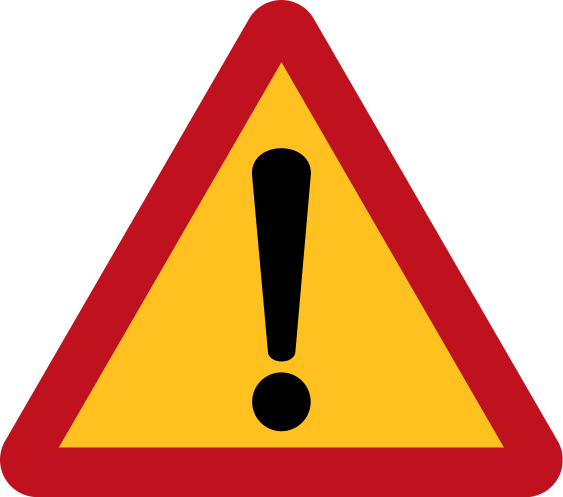 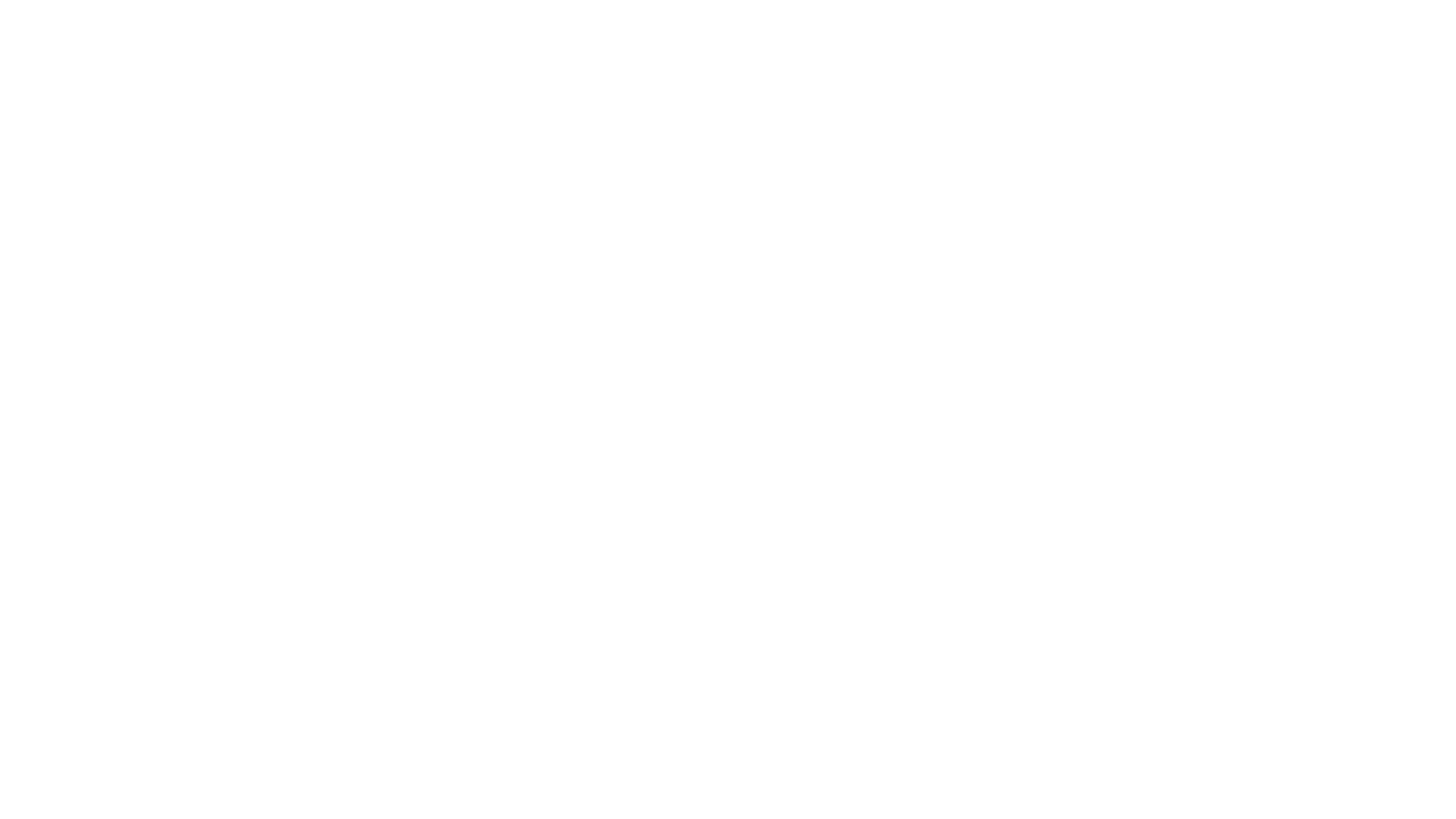 Summary
+ a few words on our hardness result
Our results (1/3)
Our results (2/3)
Our results (3/3):   evidence of hardness?
A special case of:

2 machines,
arbitrary sizes,
no preemption
A deadline scheduling problem
We can’t reason about the LP for makespan…but we think our hard instance is the right one
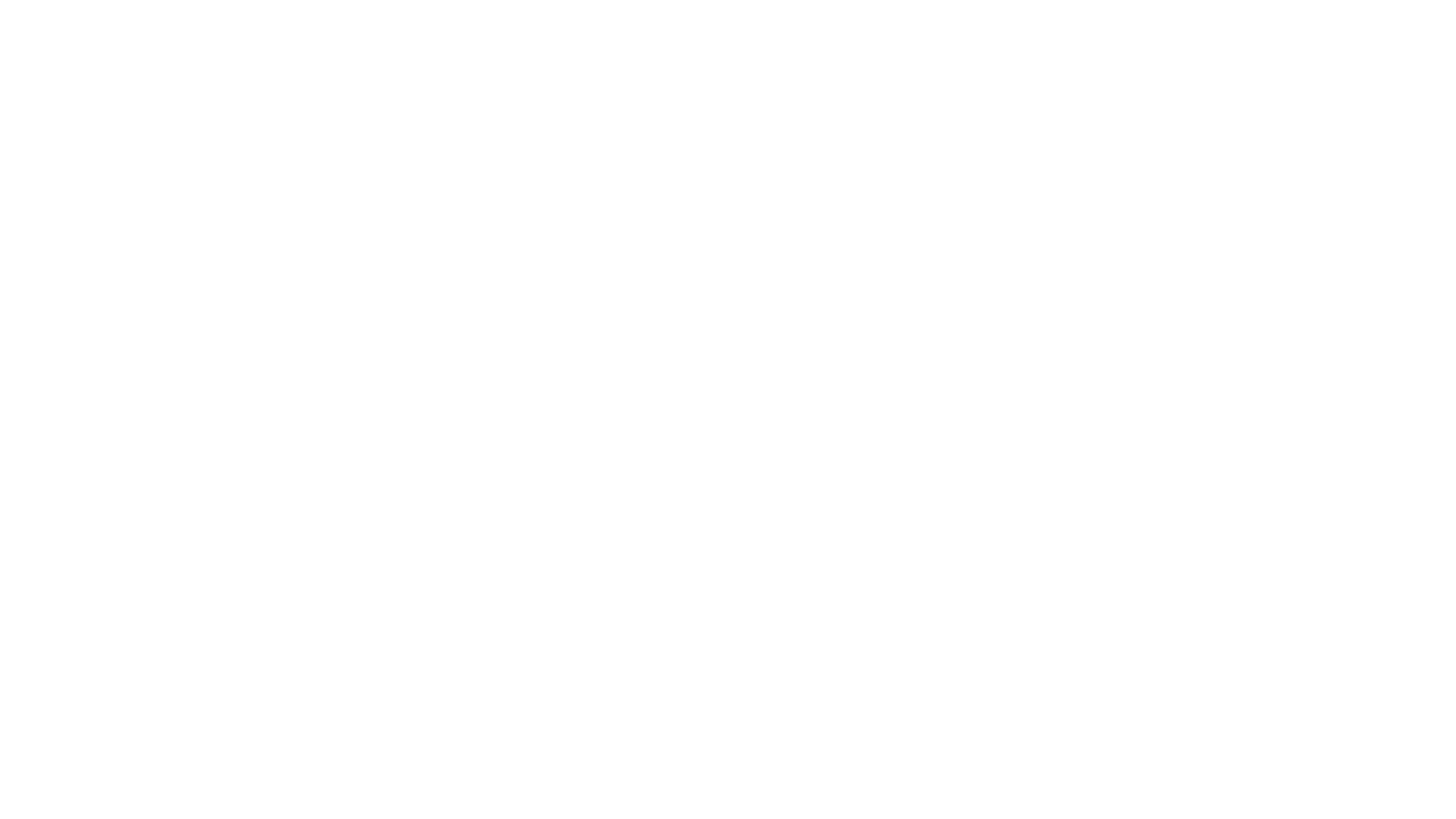 Future work
Future work
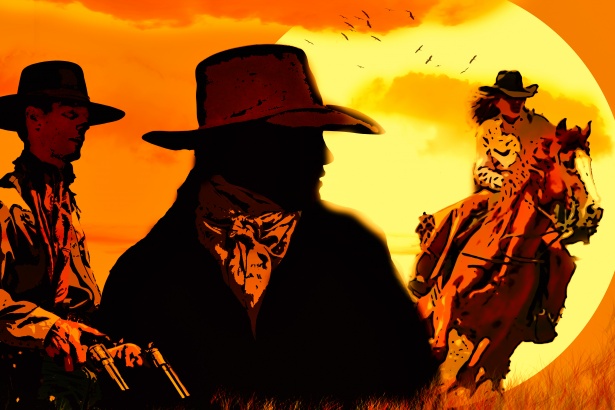 Thank you!